Persuasion and Social Pressure
Behavioral Economics
Udayan Roy
[Speaker Notes: This presentation should clearly be paired with the one on “peer effects.” Is this based on the Della Vigna JEL survey?
What does the subject matter of this presentation have to do with economics? How can people protect themselves from the weaknesses discussed here? How can or should rational actors and policy makers make use of the ideas discussed here?]
persuasion
We can be gullible
In the standard economic model, individuals are savvy enough to take into account the incentives of an information provider when deciding whether the information is believable.
In reality, we tend not to fully notice that the information provider may have goals other than to tell us the truth, the whole truth, and nothing but the truth
We can be gullible
This neglect of the information provider’s incentives can lead to excess impact of the beliefs of the information provider.
This is persuasion
Experiment
The subjects are paid for the precision of the estimates of the number of coins in a jar.
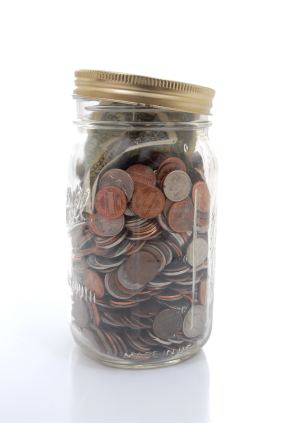 [Speaker Notes: Cain, Daylian M., George Loewenstein, and Don A. Moore. 2005. “The Dirt on Coming Clean: Perverse Effects of Disclosing Conflicts of Interest.” Journal of Legal Studies, 34(1): 1–25.]
Experiment
Since the subjects see the jar only from a distance, they have to rely on the advice of a second group of subjects, the advisors, who inspect the jar from up close.
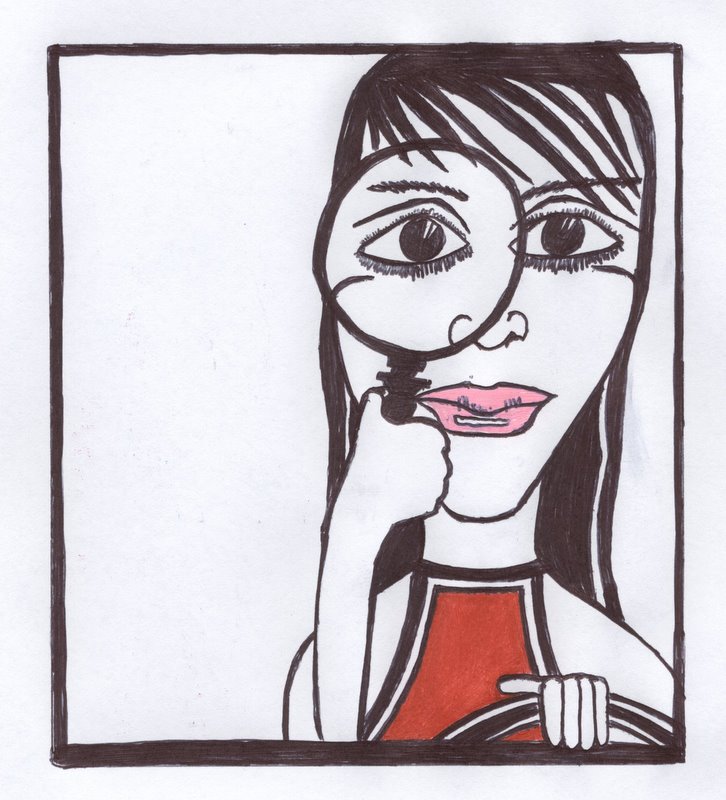 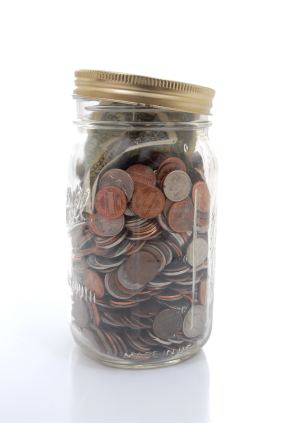 [Speaker Notes: Cain, Daylian M., George Loewenstein, and Don A. Moore. 2005. “The Dirt on Coming Clean: Perverse Effects of Disclosing Conflicts of Interest.” Journal of Legal Studies, 34(1): 1–25.]
Experiment: advisors’ incentives
Two experimental treatments are used to vary the incentives for the advisors.
Experiment: advisors’ incentives
In a first experiment, advisors are paid for how closely the person they advised guesses the number of coins.
In a second experiment, advisors are paid for how high the guess of the person they advised is.
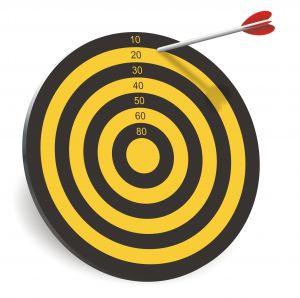 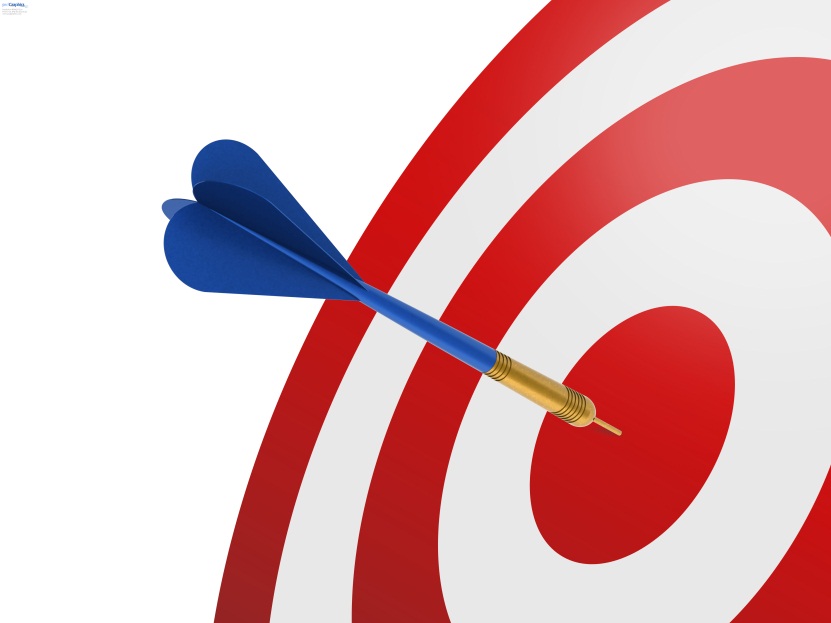 Experiment: advisors’ incentives
In a first experiment, advisors are paid for how closely the person they advised guesses the number of coins.
In a second experiment, advisors are paid for how high the guess of the person they advised is.
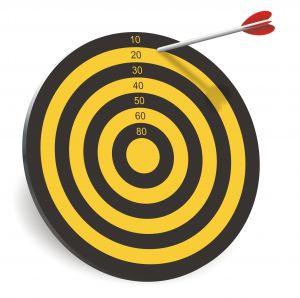 Will the subjects’ estimates be swayed by the advisors’ incentives?
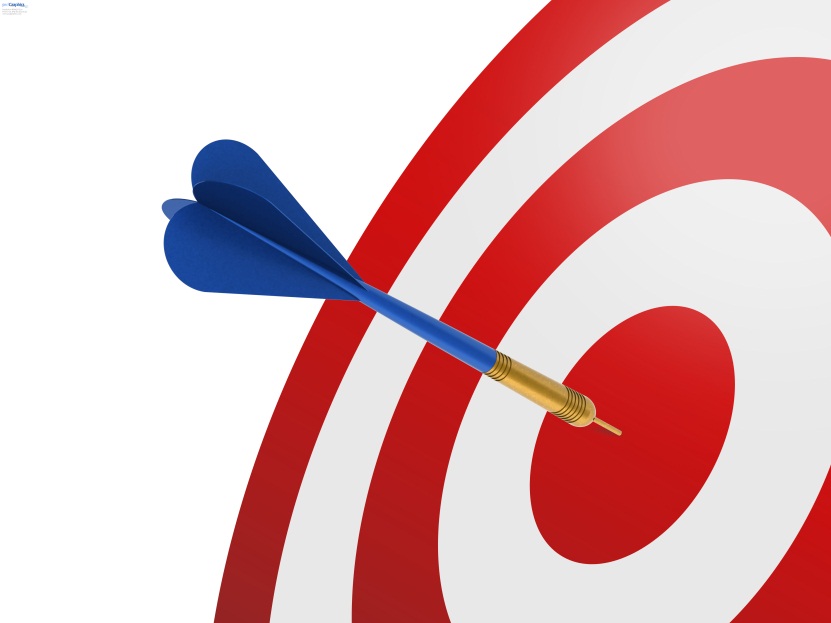 Or will the subjects adjust the advice they receive in light of the advisors’ incentives?
Experiment: advisors’ incentives
In a first experiment, advisors are paid for how closely the person they advised guesses the number of coins.
In a second experiment, advisors are paid for how high the guess of the person they advised is.
Despite the fact that the advisors’ incentives are known to all …
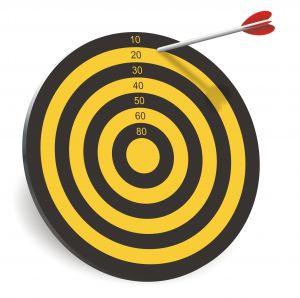 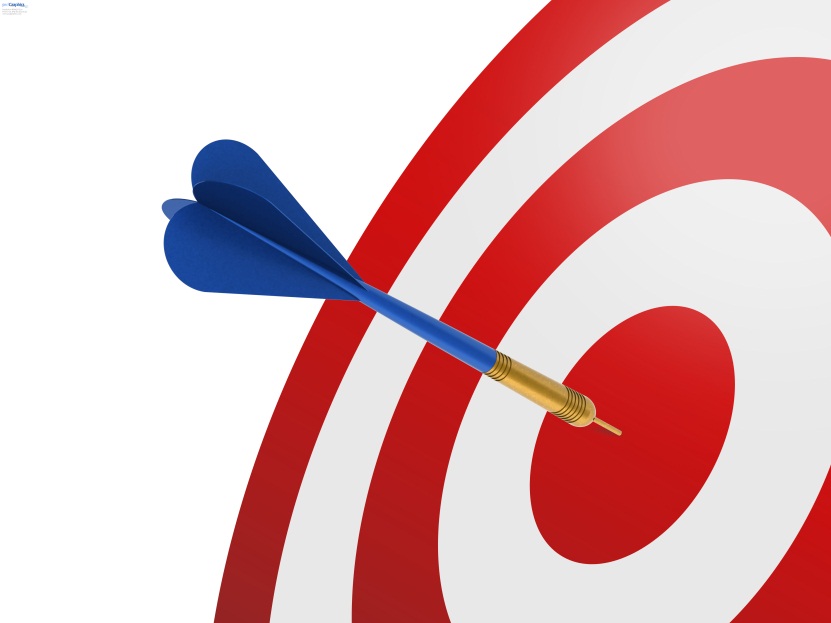 … the estimate of the subjects is 28 percent higher in the second experiment.
Experiment: advisors’ incentives
We see that the participants in the experiment do not make adjustments for the conflict of incentives of the advisors.
Financial advice
In a financial setting, behavioral economists have analyzed how small and large investors respond to recommendations by financial analysts.
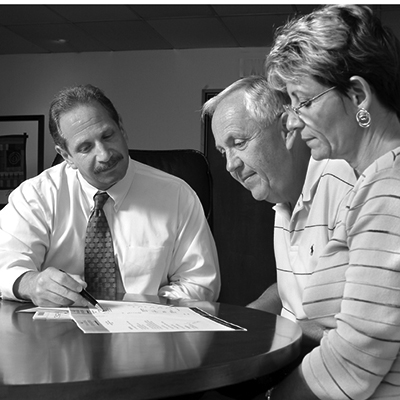 [Speaker Notes: Malmendier, Ulrike, and Devin Shanthikumar. 2007. “Are Small Investors Naive about Incentives?” Journal of Financial Economics, 85(2): 457–89.]
Financial advice
Forecasts by Wall Street analysts are notoriously bullish (biased upward)
94.5 percent of recommendations are Hold, Buy, or Strong Buy
Will investors take this advice with a grain of salt?
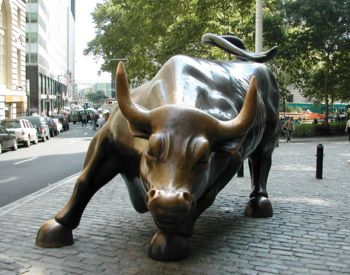 [Speaker Notes: Malmendier, Ulrike, and Devin Shanthikumar. 2007. “Are Small Investors Naive about Incentives?” Journal of Financial Economics, 85(2): 457–89.]
Financial advice: large investors
It turns out that large investors are savvy about the incentives of financial advisors
They take into account advisors’ biases and discount the information they provide
For example, they respond to a Hold recommendation by selling the shares of a company, and they discount heavily positive recommendations by affiliated analysts.
Financial advice: small investors
Small investors—unfortunately—are subject to persuasion. 
They follow the financial advisors’ recommendations literally
for example they hold a stock in response to a Hold recommendation
They do not make adjustments for the additional distortions due to analyst affiliation.
In other words, small investors are gullible
Social pressure
Solomon Asch and Stanley Milgram
These two psychologists did the key experiments to show that the beliefs of others tend to have excessive effects on us because we can’t resist the pressure to conform
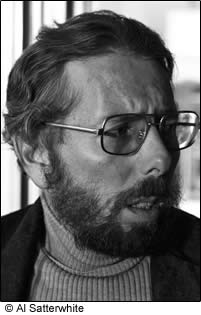 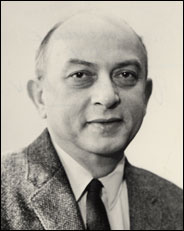 Solomon Asch’s experiment
The subjects are shown two large white cards with lines drawn on them: the first card has three lines of substantially differing length on them, while the second card has only one line. 
The subjects are asked which of the lines in the second card is closest in length to the line in the first card.
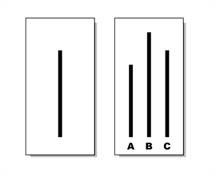 [Speaker Notes: Asch, Solomon E. 1951. “Effects of Group Pressure Upon the Modification and Distortion of Judgment.” In Groups, Leadership and Men, ed. Harold Guetzkow, 222–36. Pittsburgh: Carnegie Press.]
Solomon Asch’s experiment
In a control treatment, the subjects perform the task in isolation and achieve 98 percent accuracy.
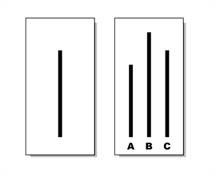 Solomon Asch’s experiment
In the high-social-pressure treatment, the subjects choose the line of comparable length after four to eight subjects (who, unbeknownst to them, are confederates) unanimously choose the wrong answer. 
On average, over a third of subjects give the wrong answer to avoid disagreeing with the unanimous judgment of the other participants.
video
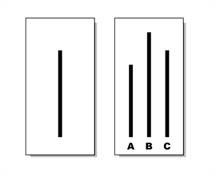 [Speaker Notes: http://www.youtube.com/watch?v=apObg8fAGnA, not available on Nov. 2, 2011]
Stanley Milgram’s experiment
In Milgram’s experiment, a group of subjects is told that their task is to monitor the learning of another subject (a confederate) and to inflict electric shocks on this subject when he makes an error. 
Video 1, 2.
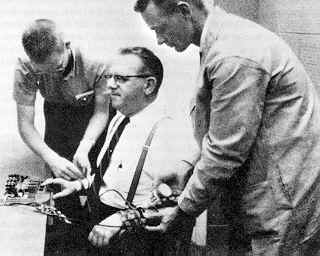 [Speaker Notes: Milgram, Stanley. 1963. “Behavioral Study of Obedience.” Journal of Abnormal and Social Psychology, 67(4): 371–78.
http://www.youtube.com/watch?v=y6GxIuljT3w&NR=1&feature=fvwp
http://www.youtube.com/watch?v=BcvSNg0HZwk]
Stanley Milgram’s experiment
Encouraged by the experimenter, 62 percent of the subjects escalate the electric shocks up to a level of 450 volts, despite hearing the subject scream in pain.
Stanley Milgram’s experiment
This proneness to obedience comes as a surprise to the subjects themselves. 
When a different group of forty subjects is provided with a description of the experiment and asked to predict how far subjects would go in inflicting shocks, no one predicts that 450 volts would be reached.
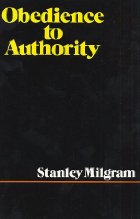 Soccer referees: home team gets an advantage
Behavioral economists measured the length of extra time that referees assign at the end of a game of soccer; in the extra time the teams can score goals. 
They found that referees on average give twice as much extra time (four minutes versus two minutes) when the extra time is bound to help the local team (one goal behind) than when it is bound to hurt it (one goal ahead).
[Speaker Notes: Garicano, Luis, Ignacio Palacios-Huerta, and Canice Prendergast. 2005. “Favoritism under Social Pressure.” Review of Economics and Statistics, 87(2): 208–16.]
Soccer referees: home team gets an advantage
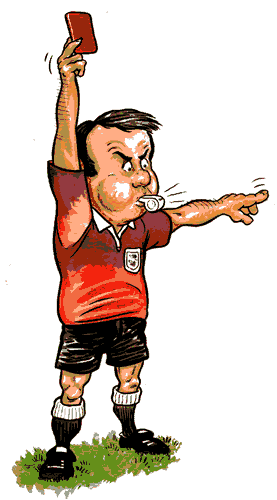 The effect is larger when stakes are higher (toward the end of the season) and when the social pressure is larger (larger attendance at the game). 
Referees respond significantly to pressure by the local public, despite official rules on what determines the length of extra time.
Cashiers in a supermarket
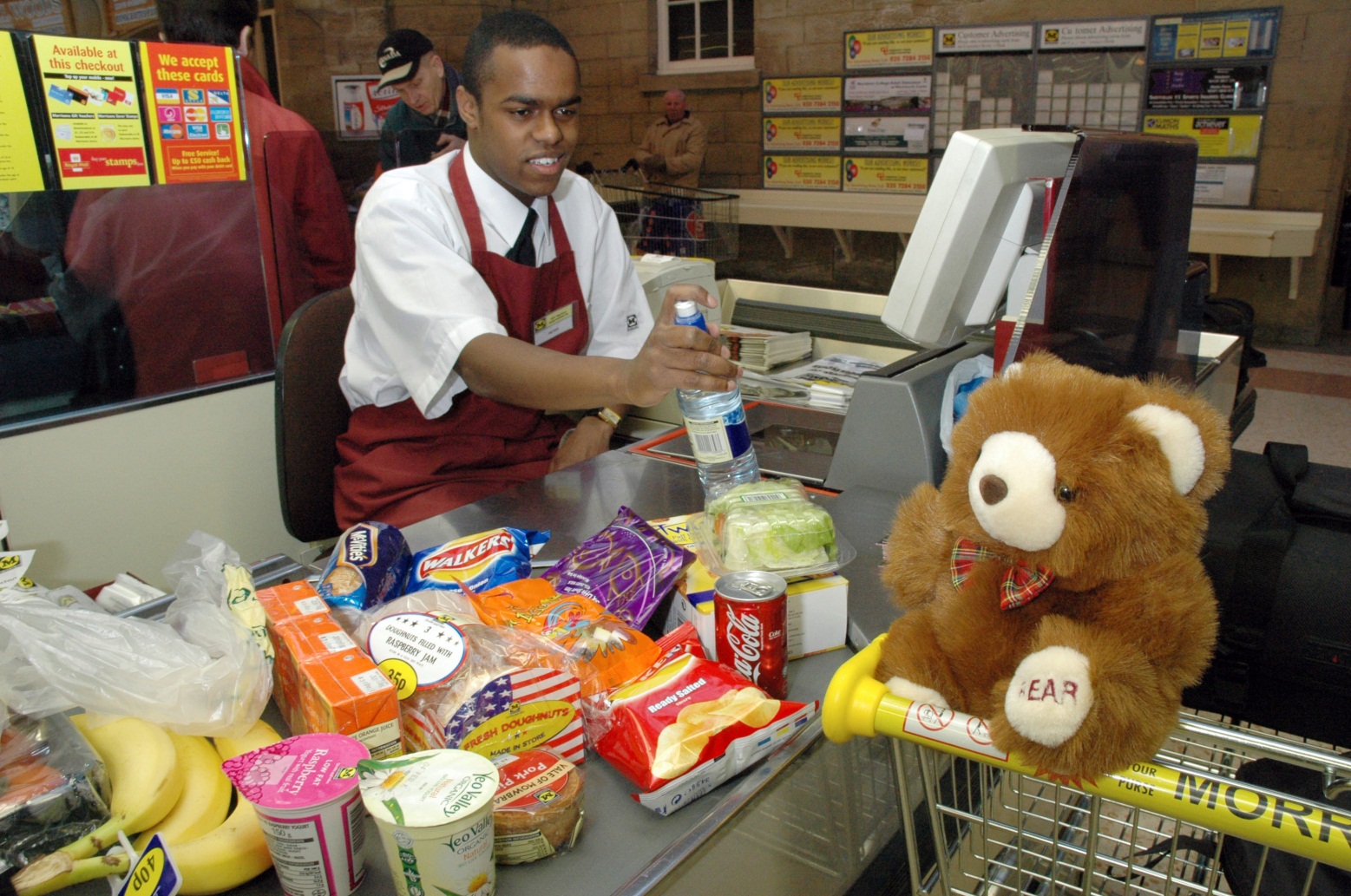 Cashiers in a supermarket
High-productivity cashiers in a supermarket chain increase the productivity of coworkers that are present in the same shift. 
The effect is not due to exchange of information, such as on a price tag. 
The positive peer effect occurs only when the more productive coworker is behind and therefore can observe the other worker’s productivity.
[Speaker Notes: Mas, Alexandre, and Enrico Moretti. 2009. "Peers at Work." American Economic Review, 99(1): 112–45. DOI:10.1257/aer.99.1.112]
Cashiers in a supermarket
“We find that when more productive workers arrive at shifts, they induce a productivity increase only in workers who are in their line of vision. We find no effect on workers who are not in their line of vision. … We interpret these findings as consistent with the notion that productivity spillovers are due to social pressure.”
Mas, Alexandre, and Enrico Moretti. 2009. "Peers at Work." American Economic Review, 99(1): 112–45.
Cashiers in a supermarket
Social pressure reduces shirking in business settings
Conclusion
Peer effects are real
They occur because of
We can be easily swayed by others because we often ignore others’ desire to sway us, and
We are vulnerable to social pressure
Video
Social Influence, Brain Games, National Geographic, YouTube, April 30, 2014